Long-term air pollution exposure and ventricular conduction & repolarization abnormalities in MESA
Victor Van Hee, Adam Szpiro, Ronald Prineas, Jon Neyer, Karol Watson, David Siscovick, Sung Kyun Park, Joel Kaufman
 
MESA SC Meeting 
March 8, 2011
1
Background
Well established relation between PM2.5 & CVD (Brook et al 2010), mechanisms incompletely understood
Surface ECG ventricular repolarization and conduction abnormalities suggest potential mechanisms 
Prior studies (Henneberger 2005; Lux 2009; Liao 2010; Baja 2010) have shown repolarization changes related to PM, but weaknesses:
Short-term, relatively imprecise exposure estimates
Continuous measures
Inability to distinguish mechanisms
Most in patients with known CVD
2
[Speaker Notes: involving altered autonomic function, changes in cardiac structure / electrical function, possibly atherosclerosis]
Ventricular Conduction & Repolarization Abnormalities
3
Image: Anthony Atkielski
Animated GIF: Kalumet (Wikipedia)
Ventricular Conduction & Repolarization Abnormalities
Prolonged QT and wide QRS are important predictors of CVD death and arrhythmia (Desai 2006; Schouten 1991)
Several potential known causes (drugs, genes, atherosclerosis)
4
Image: Anthony Atkielski
[Speaker Notes: Desai – 45000 general medical patients in the palo alto VA
Dekker – 28 year follow up of 3000 healthy Dutch civil servants]
Objectives
Examine the relationship between long-term air pollution exposure and ventricular conduction / repolarization using ECG
Primary hypothesis: 
Long-term PM2.5 exposure (and traffic proximity) are associated with prevalent ventricular conduction and repolarization abnormalities in MESA
Secondary:
Associations are not mediated by subclinical atherosclerosis (CAC)
5
[Speaker Notes: HRV under investigation elsewhere]
MESA, the Multi-Ethnic Study of Atherosclerosis
Cohort designed to investigate progression of CVD in adults free of disease at baseline
~6800 multi-ethnic adults in 6 U.S. cities
Well-characterized risk factors, high tech measures of subclinical disease, ECG
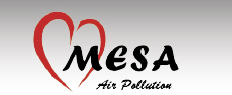 6
Methods
Cross-sectional, logistic regression
Outcomes: Prolonged QT, QRS widening (IVCD)
Exposures: Annual PM2.5, traffic proximity  
Potential confounders: age, gender, race, BMI, income, education, smoking, EtOH, BP, DM, LDL/HDL, medications, site
Potential mediator: atherosclerosis (Agatston score)
Sensitivity analyses: interactions, additional confounders (QT in QRS analysis & vice versa), other forms of QT and QRS
7
[Speaker Notes: alpha1c alphad1c amlod1c anar* dig1c edd1c iprtr1c maoi1c sympth1c tca1c tcap1c]
Primary Outcomes
Prolonged QT: QTrr > 95th %tile race-specific cutoffs for heart rate-adjusted QT
Intraventricular Conduction Delay (QRS > 120ms): Novacode criteria 3.1, 3.2, or 3.3
8
[Speaker Notes: LVM Minnesota Code: hi ampliitude R waves, primarily Sokolow-Lyon-type criteria
LVH Novacode: Cornell voltage for LVH criteria

IVCD QRS>120 ms]
Exposures
Predictions of long-term PM2.5 concentrations
MESA Air pragmatic spatiotemporal modeling estimates
Relies on data from EPA AQS monitors, MESA Air fixed sites, MESA Air home sampling
Average during 1 year prior to each person’s exam 
Indicator of long-term traffic-related pollution
Residential proximity <100 meters of an Interstate or State Hwy (CFCC A1 or A2) or <50 meters of a major arterial road (CFCC A3)
9
Participants
6,765 participants had 12-lead ECG at Exam 1
5,245 of 6,765 (78%) had address information and consent
4,970 of the 5,245 (95%) had complete covariate information 
4,783 of the 4,970 (96%) had no lead connection interchange (n=33) or poor ECG quality (n=154)
71% of total Exam 1 cohort is evaluated in this analysis
10
[Speaker Notes: Read at a central site 
Grade 4 or 5 poor quality]
Participant Characteristics
11
Total n=4783
Exposures
12
Models
Model 1: Age, gender, race, BMI, income, education, cigarette use, EtOH use, SBP, DBP, HTN, DM, LDL, HDL
Model 2: Above + site
Model 3: Above + beta blockers, alpha blockers, calcium channel blockers, anti-arrhythmics, digoxin, sympathomimetics, tricyclics, erectile dysfunction drugs
Model 4: Above + coronary artery calcium score
13
PM2.5 and ECG Abnormalities
14
Roadway Proximity and ECG Abnormalities
15
Sensitivity Analyses
Additional control for other smoking indicators, roadway proximity in PM2.5 models, did not alter effect estimates
No evidence of effect modification
Repolarization analyses adjusted for conduction (and vice versa) suggest primary association with repolarization
No apparent linear relationship between PM2.5 and durations
16
Association Between PM2.5 and QTrr, by QTrr Quintiles
17
Summary
Long-term PM2.5 exposure associated with important ECG abnormalities (QT prolongation > wide QRS).  
Prolonged QT (and wide QRS) are important predictors of CVD death and arrhythmia.
Associations unaltered by adjustment for CAC – suggests lack of mediation by atherosclerosis
Effect of site adj suggests either confounding or within-city > between-city effects (as in Miller et al 2007)
QT prolongation effect most clear in upper quintiles of QT duration
18
[Speaker Notes: QTc prolongation is associated with a 2-3x higher risk of arrhythmia and cardiac death (and as much as 8x higher risk in individuals < 68 years old) (Straus 2006, Algra 1991)
IVCD also associated with poor CVD outcomes including left ventricular dysfunction (Lee 2003) and death (Hesse 2001)]
Strengths & Limitations
Large, well-characterized cohort
CAC
Excellent long-term exposure data
Data on under-represented ethnicities
Focus on prognostically-relevant ECG measures
Cross-sectional
Roadway proximity measure limited
~6 second ECG
19
Acknowledgements
Adam Szpiro
Ronald Prineas
Jon Neyer
Karol Watson
David Siscovick
Sung Kyun Park
Joel Kaufman
Many others
20
References
Baja ES, et al. Traffic-related air pollution and QT interval: modification by diabetes, obesity, and oxidative stress gene polymorphisms in the normative aging study. Environ Health Perspect. 2010;118:840-846.
Brook RD, et al. Particulate Matter Air Pollution and Cardiovascular Disease. An Update to the Scientific Statement From the American Heart Association. Circulation. 2010;121:2331-2378. 
Desai AD, et al. Prognostic Significance of Quantitative QRS Duration. Am J Med. 2006;119:600-606.
Henneberger A, et al. Repolarization changes induced by air pollution in ischemic heart disease patients. Environ Health Perspect. 2005;113:440-446.
Liao D, et al. Acute Adverse Effects of Fine Particulate Air Pollution on Ventricular Repolarization. Environ Health Perspect. 2010;118:1010-1015.
Lux RL, Pope CA. Air pollution effects on ventricular repolarization. Res Rep Health Eff Inst. 2009;Research Report 141:3-28.
Miller KA, et al. Long-term exposure to air pollution and incidence of cardiovascular events in women. N Engl J Med. 2007;356:447-458.
Schouten EG, et al. QT interval prolongation predicts cardiovascular mortality in an apparently healthy population. Circulation. 1991;84:1516-1523.
21
Thank you. Questions?
22
Supplemental slides
23
Association Between PM2.5 Exposure & QT prolongation (Full Model) – Interactions
24
Association Between PM2.5 Exposure & VCD (Full Model) – Interactions
25
Bivariate Analyses
Age, race, gender, HTN, BMI, medication use, diabetes, HDL, income, education strongly associated with ECG abnormalities. Site also associated with some ECG abnormalities.
Participants in the lowest quartile of PM2.5 exposures:
Increased: age, men, former smokers, higher BMI, higher income, high school or some college educational attainment, and Caucasian race, Q wave abnormalities.  
Less: ECG signs of increased LV mass or early repolarization.  
Hispanics and African Americans nearer to major roadways than other racial groups, also individuals with lower income and ECG criteria for high LV mass and early repolarization.
26
[Speaker Notes: # abn
AA>Hisp>Chinese>Caucasian, men, older
>>>MD>MN>NC
QTc
Women longer, DM longer, age longer, on any meds longer, HTN longer, CAU > CHN > AA > HISP, IL > MN > NC > MD > NY > CA
Cigs shorter]